CoupleTALK:Enhancing Your Relationship
MF3223	Fact Sheet
	MF3224	Leader’s Guide

	Written by:  Charlotte Shoup Olsen

	Reviewed by:  Debra Bolton
			    Rebecca McFarland
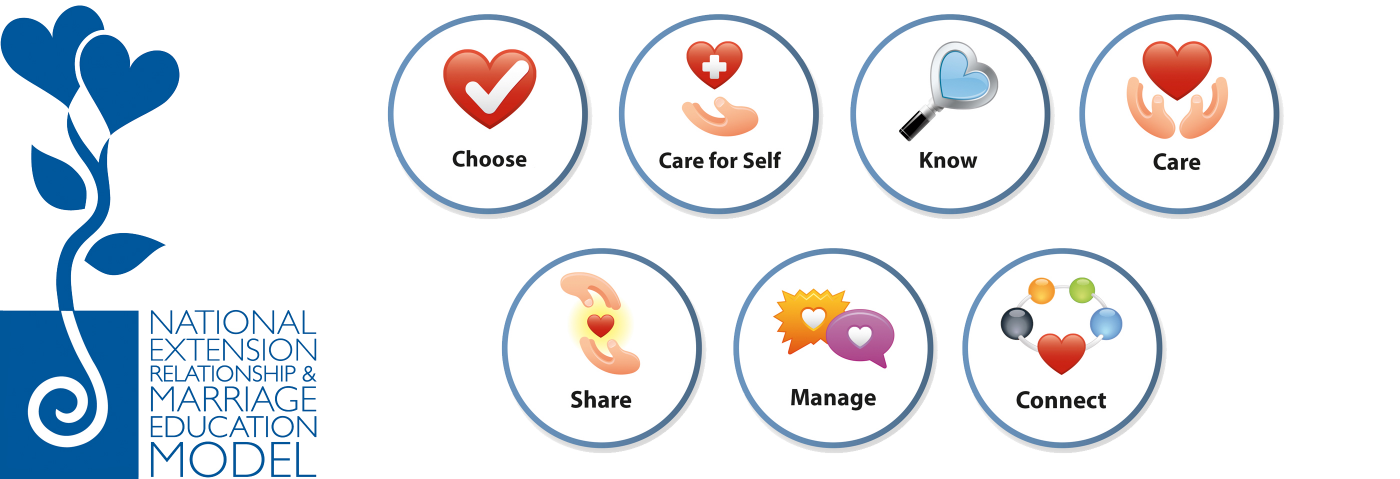 The Big 7…What do they mean?
Lesson Concepts
The Power of Friendship

The Power of Turning Toward Each Other

The Power of Managing Differences in Ways that Protect the Relationship

Helping Others in the Community Build Strong Relationships
KSRE Bookstore
http://www.bookstore.ksre.ksu.edu/pubs/MF3223.pdf

http://www.bookstore.ksre.ksu.edu/pubs/MF3224.pdf
What are the Professional Requirements for Delivering This Lesson?
Understand your audience. Spend time with them to understand their belief systems, hopes, dreams…. 
Understand how to build community collaborations for program delivery.
Understand your view of adult learners.
Understand importance of program location.
Understand the content backwards and forwards.
Understand how to facilitate.
Understand how to evaluate for catching program impact.
Basics of FacilitationDavid ProcterKSU Center for Engagement and Community Development
Open and set the tone.
Build understanding and trust.
Ask meaningful and thoughtful questions.
Use short, simple, & open-ended questions. 
Allow participants to do the work.
Avoid questions with yes/no responses.
What……………?
Where…………..?
How…………….?
Avoid: Why……………….?
More on Basics of Facilitation
Use “wait time” appropriately to give participants time to reflect and to decide if they want to express additional thoughts-increases participant participation.
		Five seconds with no feedback – just be 	relaxed yet attentive.
		Useful if group is confused, agitated:
		“Let’s take a moment to reflect about what 	this means to each of us.”
Reminders about Group Process
Establish ground rules.
Manage group interaction throughout the session.
Encourage everyone to contribute, but don’t push.
Listen attentively.
Give ‘boundary’ reminders if inappropriate disclosure of personal information.
Be prepared to handle emotionally charged responses/interactions.
(e.g., you seem frustrated right now…that must be difficult…this must be really important to you, etc.) 
May be the time to shift discussion to the issue in general to help participant have closure.
Know how to make referrals if inappropriate for participant to continue (e.g., domestic violence, addiction, etc.)
What are cues we can overlook (especially when we are mad)?
Shadow of a smile in midst of tears
Momentary crinkle of the eyes
Tilt of the head
Inquiring eyes
Small utterance
The Power of 
Starting With Your 
Heart

Perhaps it will help you have 
more patience and compassion.
The Power of Starting
Softly


How a conversation starts is 
likely to be how it ends.
The Power of Calming Yourself
Take a time out for 20 minutes
Clear your mind
Try to think good thoughts about the other person
Do what works for you 
Set a time to talk again
Can work like emotional first aid
5:1
Thank you!!